Überblick zum Kurs
Basierend auf Entwürfen von:
Aleksandra Djurovic
Belgrade Open School team
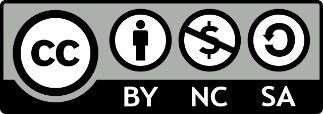 connect-erasmus.eu
This license lets you (or other party) share, remix, transform, and build upon this material non-commercially, as long as you credit the Connect! project partners and license your new creations under identical terms.
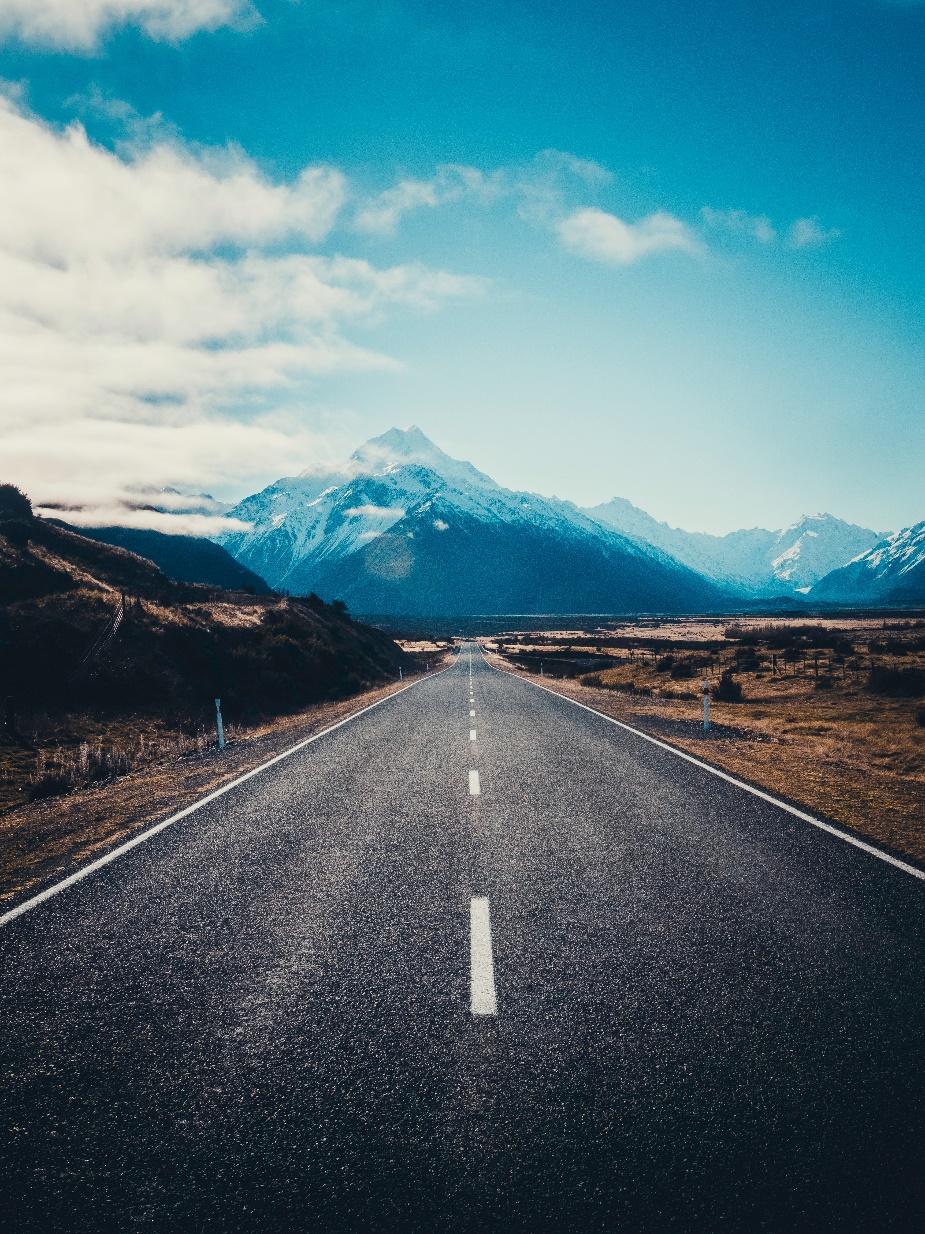 Was sind Ihre Erwartungen an den Kurs?
connect-erasmus.eu
Der Kurs setzt sich aus 5 Modulen zusammen
Innovative Konzepte im Human Resource Management
Aktuelle theoretische und methodische Ansätze beruflicher Beratung
connect-erasmus.eu
Die Ziele in Modul sind, …
1
… die aktuellen und zukünftigen Herausforderungen in der Arbeitswelt zu beschreiben und zu erklären. Erörtern Sie deren Folgen im Detail.
… Methoden zur Ermittlung von Veränderungen in der Arbeitswelt zu beschreiben. Reflektieren Sie die Erkenntnisse über die Veränderungen in der Arbeitswelt unter Berücksichtigung der angewandten Methoden.
2
3
… Situationen zu identifizieren, in denen sie die Erkenntnisse über die Veränderungen in der Arbeitswelt im Zusammenhang mit der Unterstützung der beruflichen Entwicklung von Arbeitnehmern anwenden könnten.
connect-erasmus.eu
Die Ziele in Modul 2 sind …
1
Erläuterung des Erfordernisses der Individualisierung der Personalentwicklung. Beschreibung relevanter Methoden, die auf individualisiertes Lernen, Coaching und Beratungsmethoden abzielen.
Erläuterung der sozialen Verantwortung von Unternehmen als treibende Kraft in unserer Gesellschaft. Beispiele für erfolgreiche Methoden der sozialen Verantwortung zu beschreiben.
2
3
Beschreibung vorbildlicher Verfahren für die Zusammenarbeit zwischen dem Personalmanagement in Unternehmen und der beruflichen Orientierung und Beratung.
connect-erasmus.eu
Die Ziele in Modul 3 sind …
1
Die ausgewählten Paradigmen in der Berufsberatung zu beschreiben: 
Stärken und Innovationen, Beschränkungen und Herausforderungen zu identifizieren und zu benennen; ihre Relevanz und Grenzen im Arbeitskontext zu erörtern..
Auf der Grundlage des erarbeiteten Wissens und der Analyse der Fallstudien die Stärken und Nützlichkeit der vorgeschlagenen Bewertungsinstrumente zu beschreiben sowie Gemeinsamkeiten und Unterschiede zu ermitteln.
2
3
Identifizierung von Situationen, in denen die von den analysierten Paradigmen vorgeschlagenen und von den Instrumenten angesprochenen Dimensionen nützlich sein könnten, zusammen mit Strategien zur Förderung ihrer Verwendung in der Organisation.
connect-erasmus.eu
Die Ziele in Modul 4 sind …
Definition grundlegender Begriffe und Konzepte von CGC (Anleitung, Beratung, Coaching, Supervision usw.), einschließlich neuer Konzepte von CGC (agile Konzepte, individualisierte Konzepte). 
Grundlegende Aspekte der Personalentwicklung erläutern. 
Beschreibung der Überschneidungen von CGC in der Personalentwicklung: Beschreibung von Beispielen guter und innovativer Praktiken in Unternehmen, die in beiden Bereichen üblich sind; Reflexion über den Einsatz verschiedener Konzepte und Praktiken von CGC in der Personalentwicklung unter Berücksichtigung der Vor- und Nachteile.
1
Ausgewählte CGC-Ansätze für verschiedene Mitarbeitergruppen in Unternehmen vorstellen: CGC-Ansätze für "typische" Mitarbeitergruppen und für benachteiligte Mitarbeitergruppen, die selten CGC-Angebote von Unternehmen erhalten, erläutern. 
Lernformate aufzeigen, die zu unterschiedlichen Ansätzen von CGC und Zielgruppen gehören: Beratung für unterschiedliche Zielgruppen anhand von Fallbeispielen erläutern; gute und innovative Praxis verstehen und Probleme und mögliche Lösungen aus unterschiedlichen Perspektiven reflektieren.
2
3
Über verschiedene Konzepte von CGC und Coaching im HR-Kontext von KMU zu berichten: Gründe für den geringen Umfang dieser Angebote in KMU zu erläutern. Konzepte und Methoden von CGC zu beschreiben, die von externen Anbietern wie Handels- oder Handwerkskammern oder der deutschen Arbeitsverwaltung angeboten werden: Beispiele guter und innovativer Praxis von (internen und externen) CGC-Angeboten in KMU zu beschreiben; diese Ansätze in verschiedenen Perspektiven zu reflektieren.
connect-erasmus.eu
Die Ziele in Modul 5 sind …
1
Change Management & Organisationsentwicklung: Einblick in die Theorie.
Verstehen der grundlegenden theoretischen Grundlagen des Veränderungsmanagements und der Organisationsentwicklung.
Der Zyklus der Veränderung: Bedarfsanalyse, Anwendung und Bewertung.
Verstehen der Schritte des organisatorischen Veränderungszyklus: Bedarfsermittlung, Aufbau und Anwendung (Werkzeuge und Methoden) und Bewertung.
2
3
CGC in Organisationen: Neue Formen der Praxis und Wissensverbreitung.
Erfahren Sie, wie neue Formen von CGC in Organisationen umgesetzt werden können und wie das gewonnene Wissen in der Berufswelt verbreitet werden kann. .
connect-erasmus.eu
Danke für Ihre Aufmerksamkeit. Fragen?
connect-erasmus.eu